BALATONFÜREDI KLUBNAP
2022. JÚLIUS 26.

Babinecz Ica és Balogh Jóska képeivel
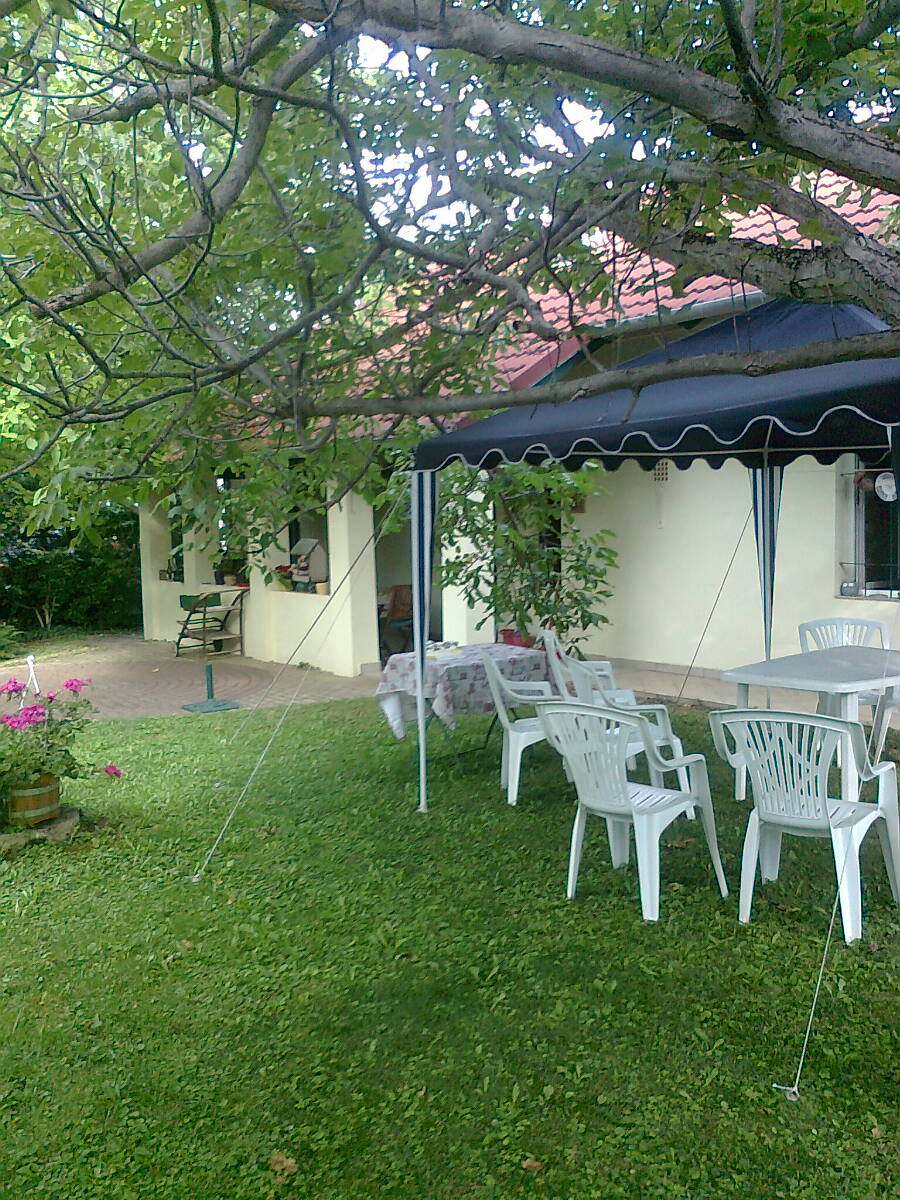 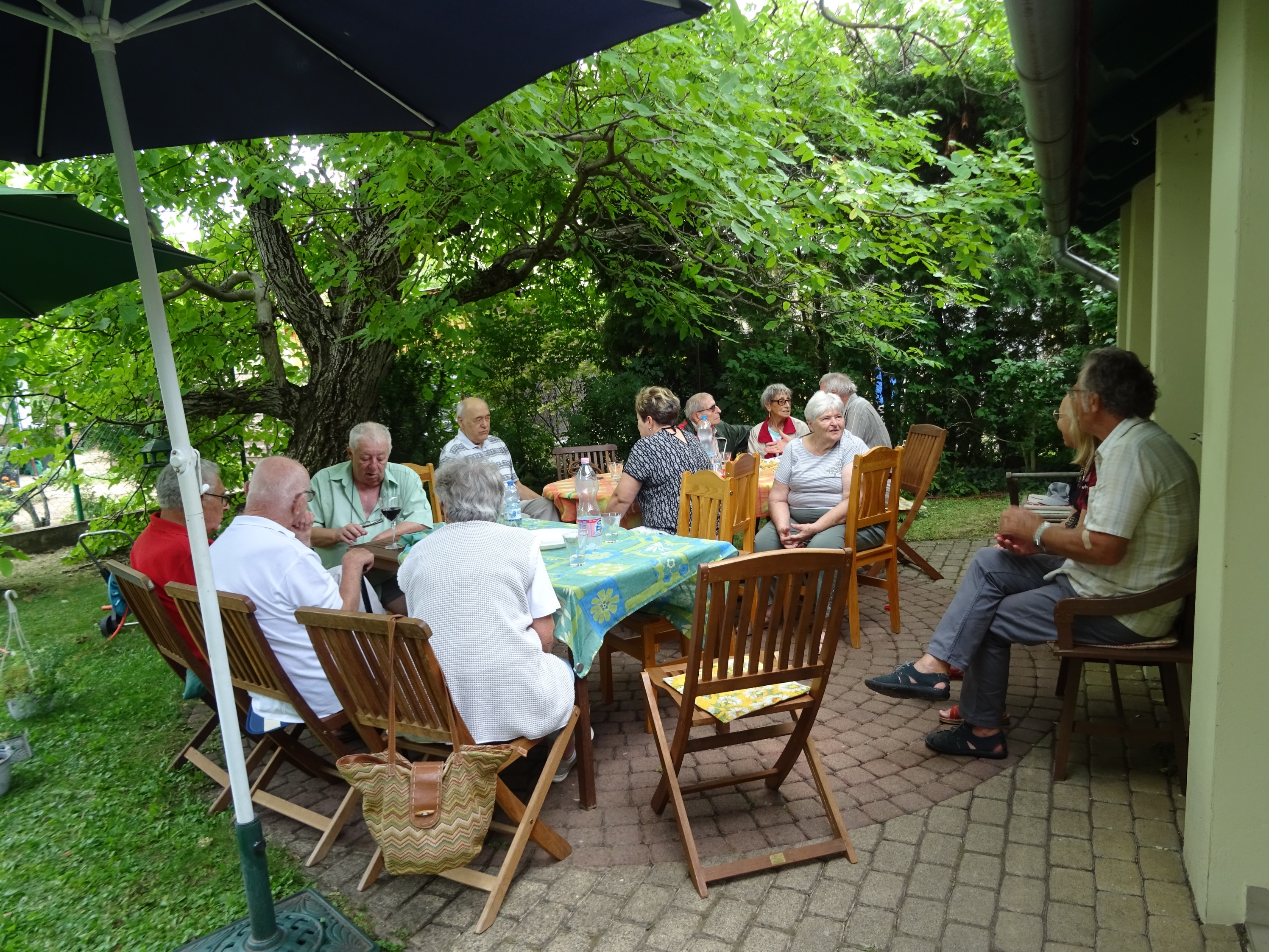 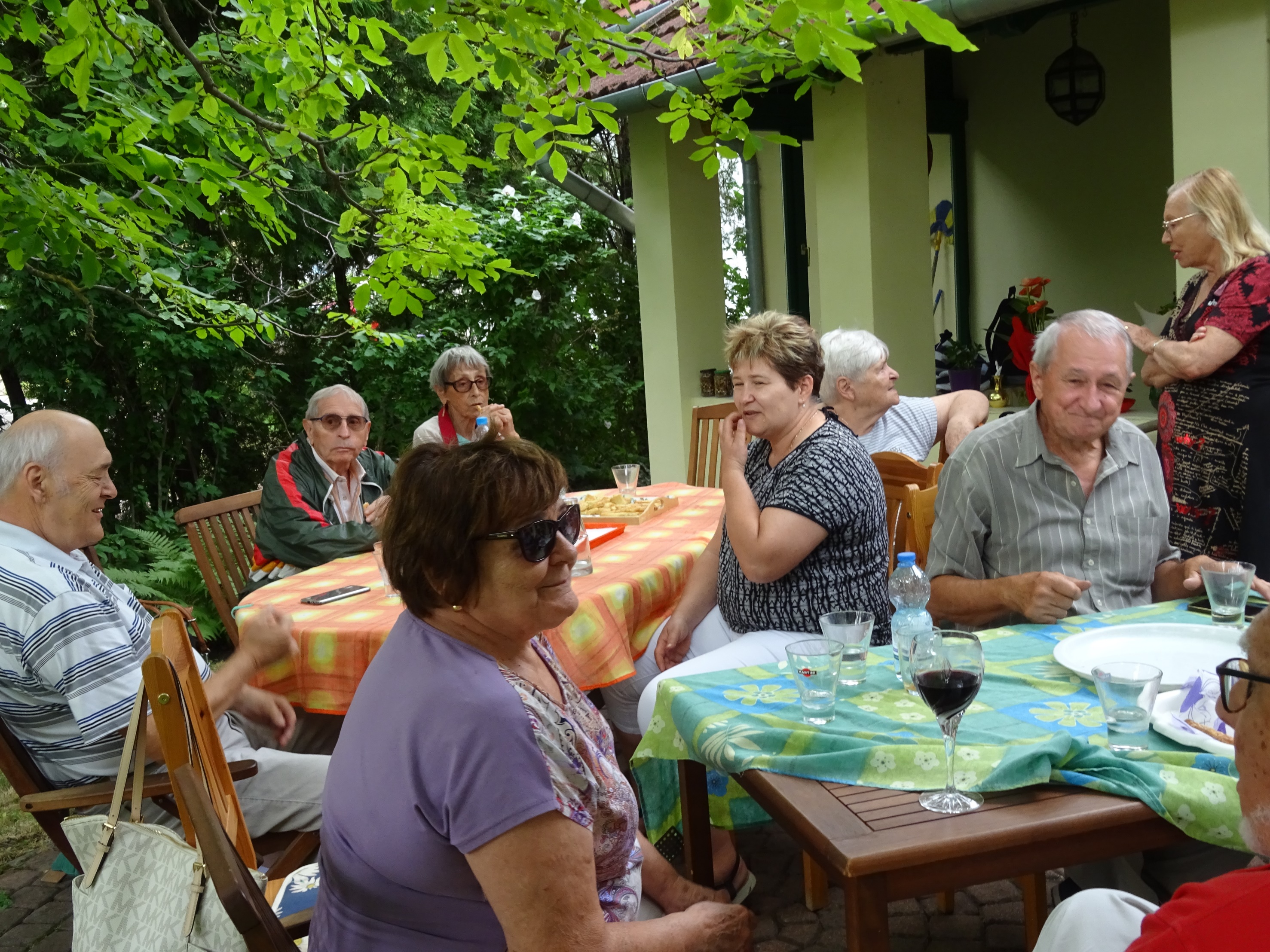 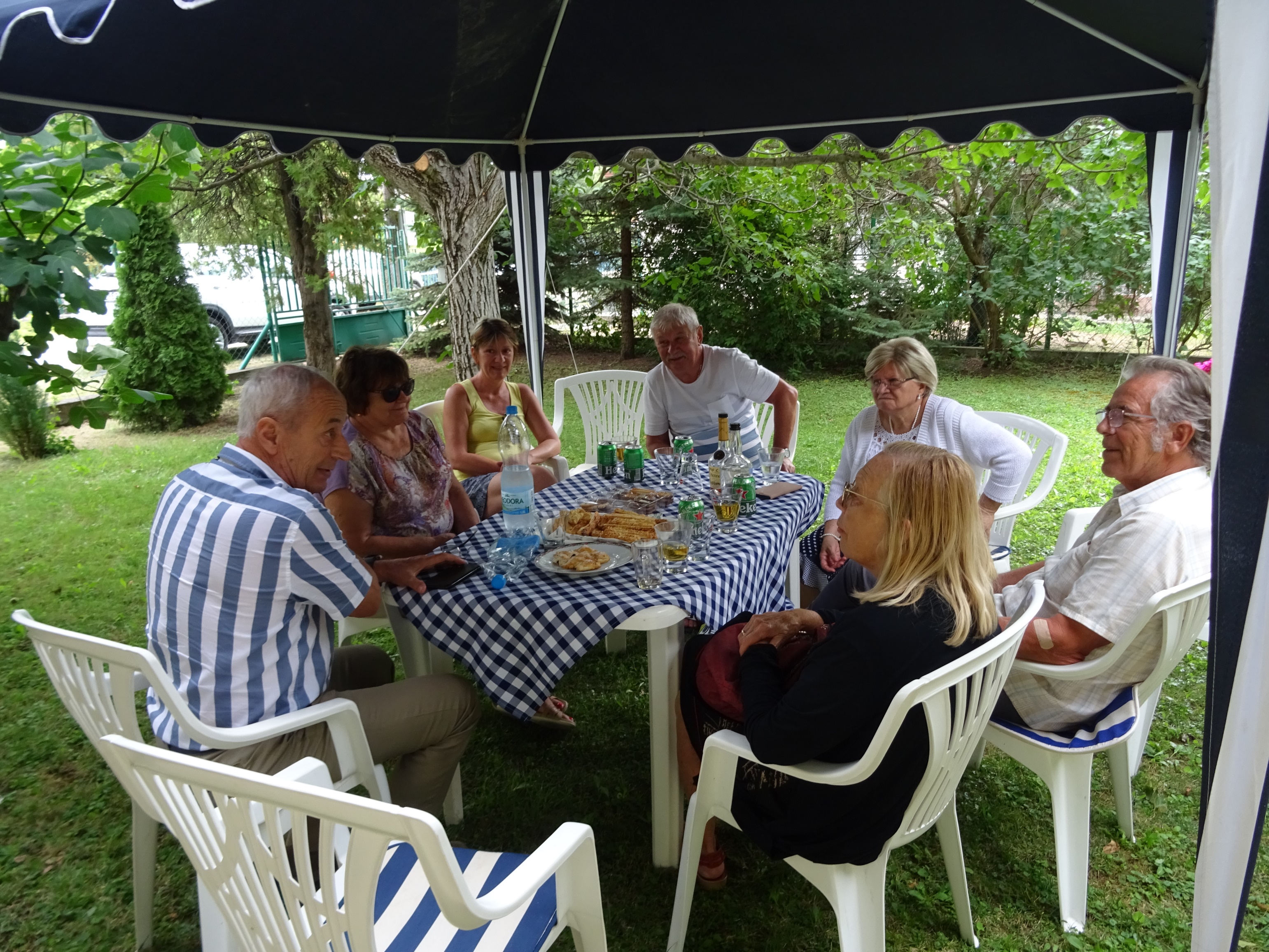 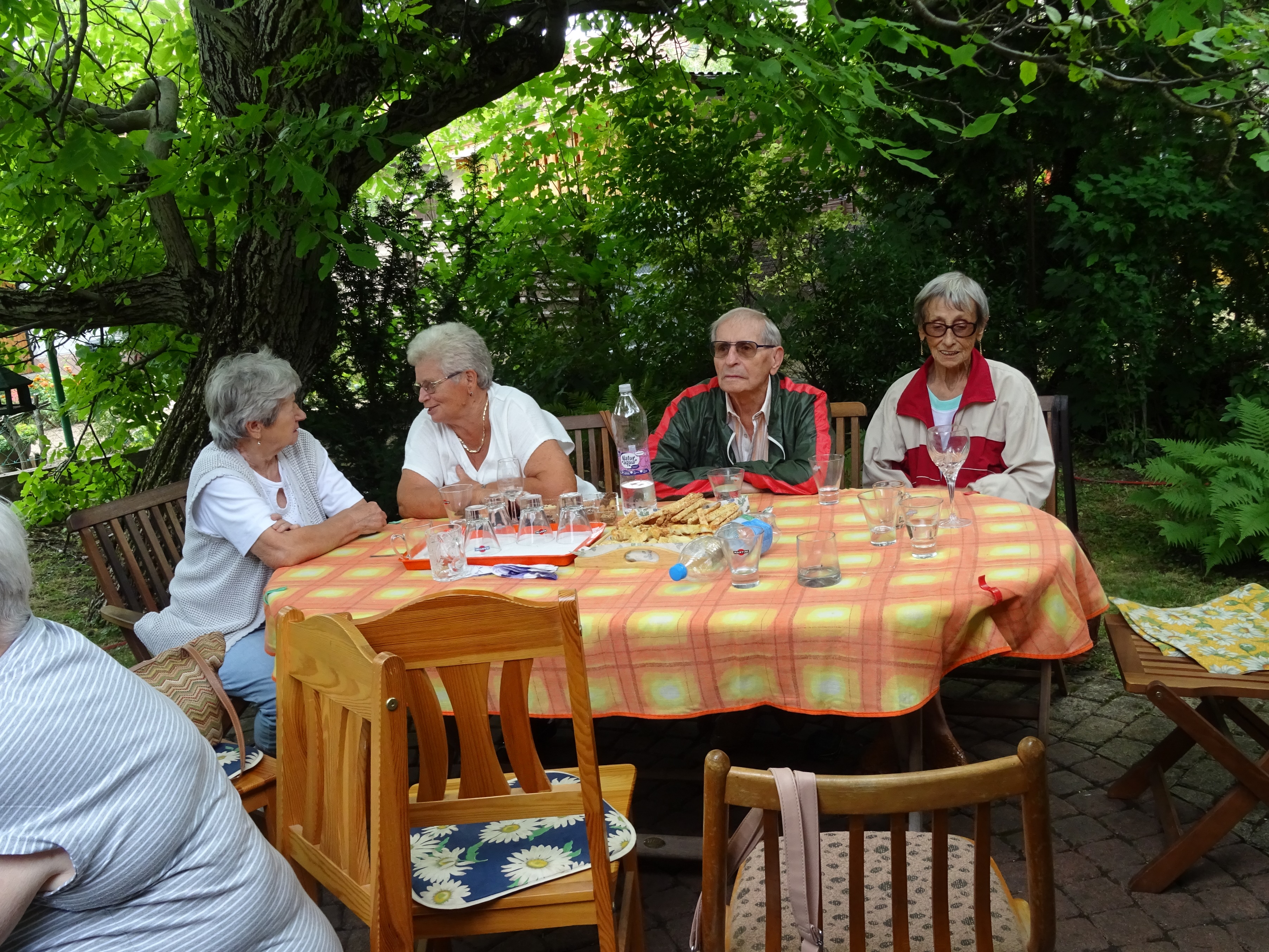 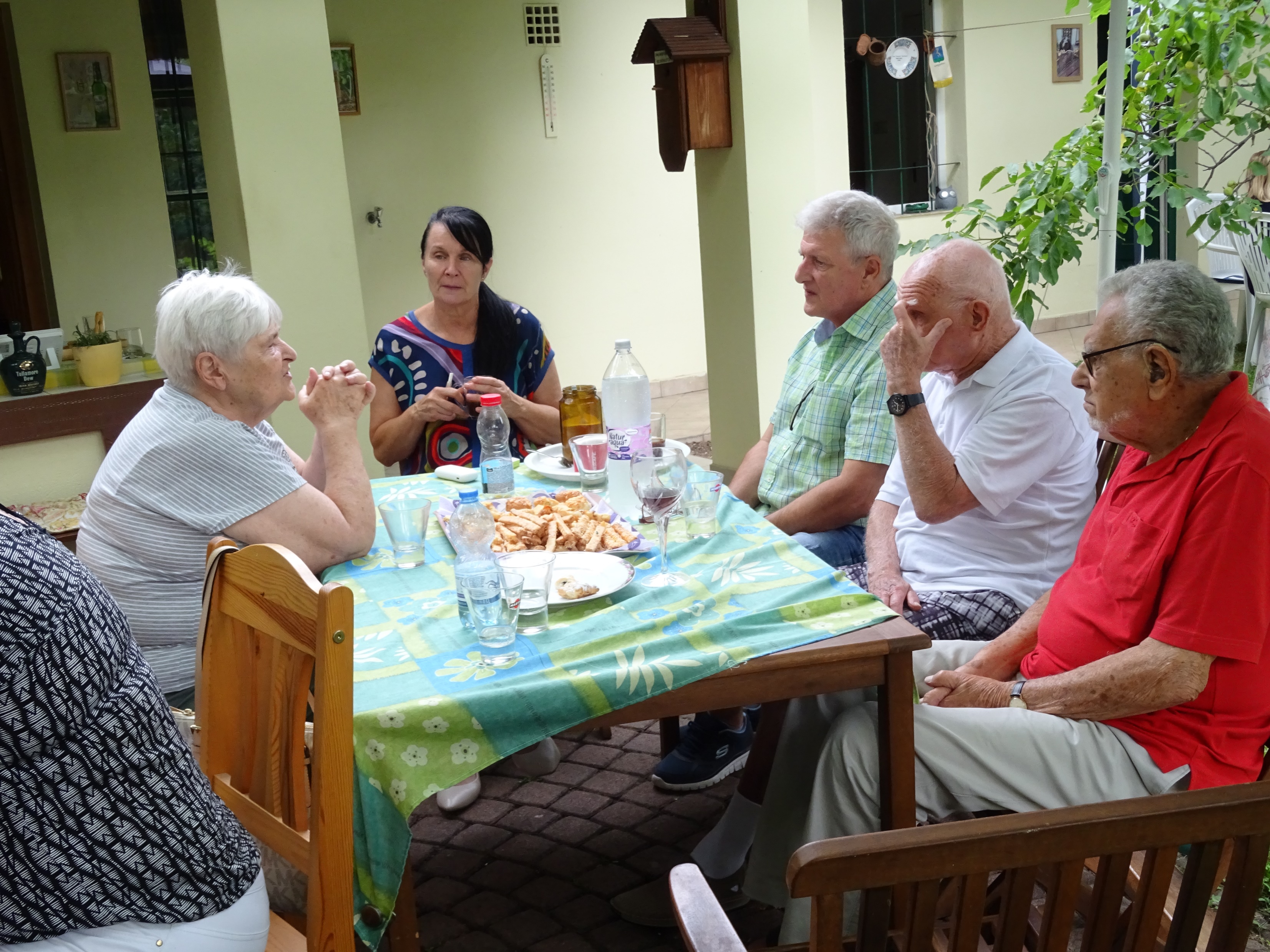 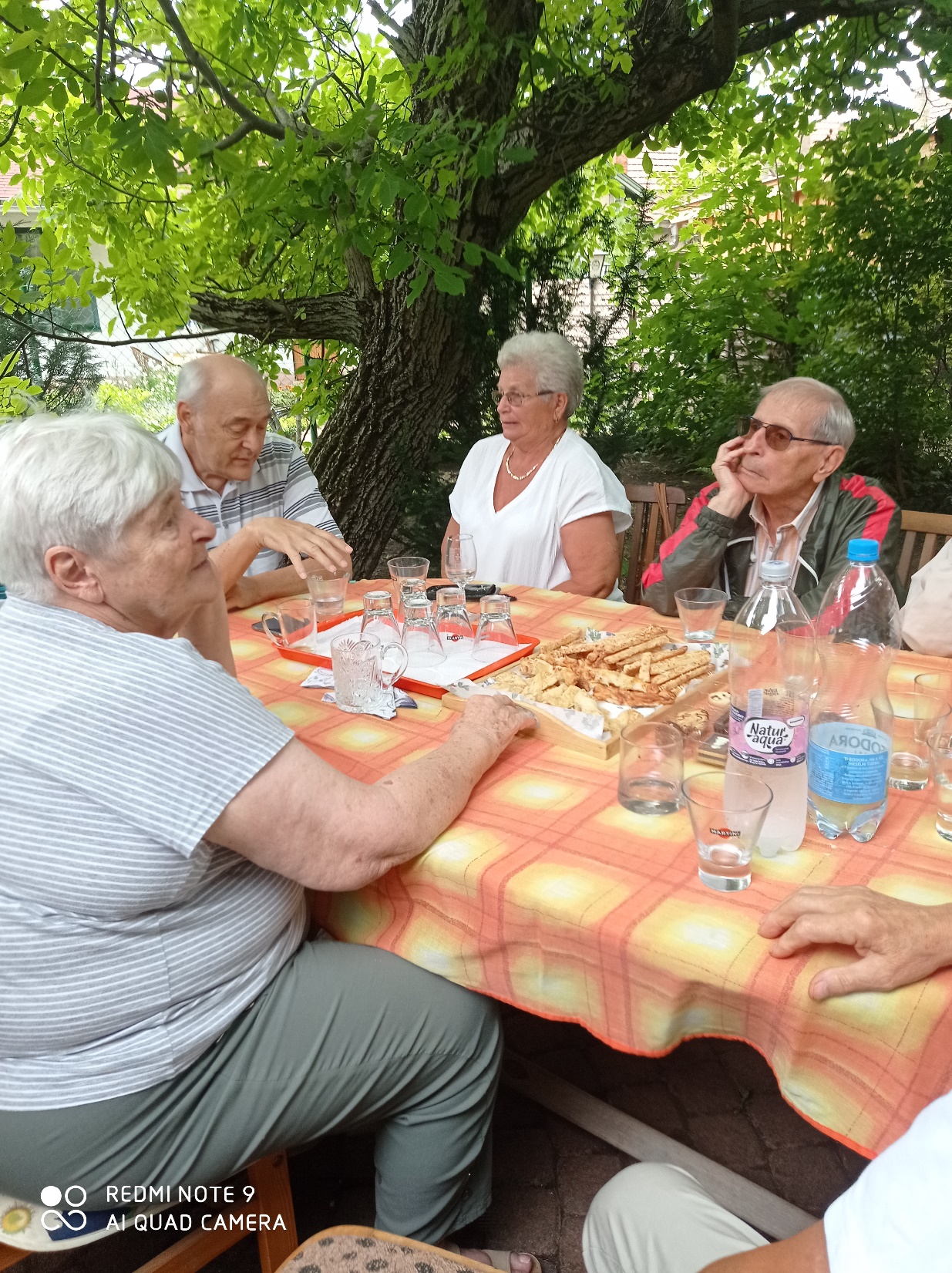 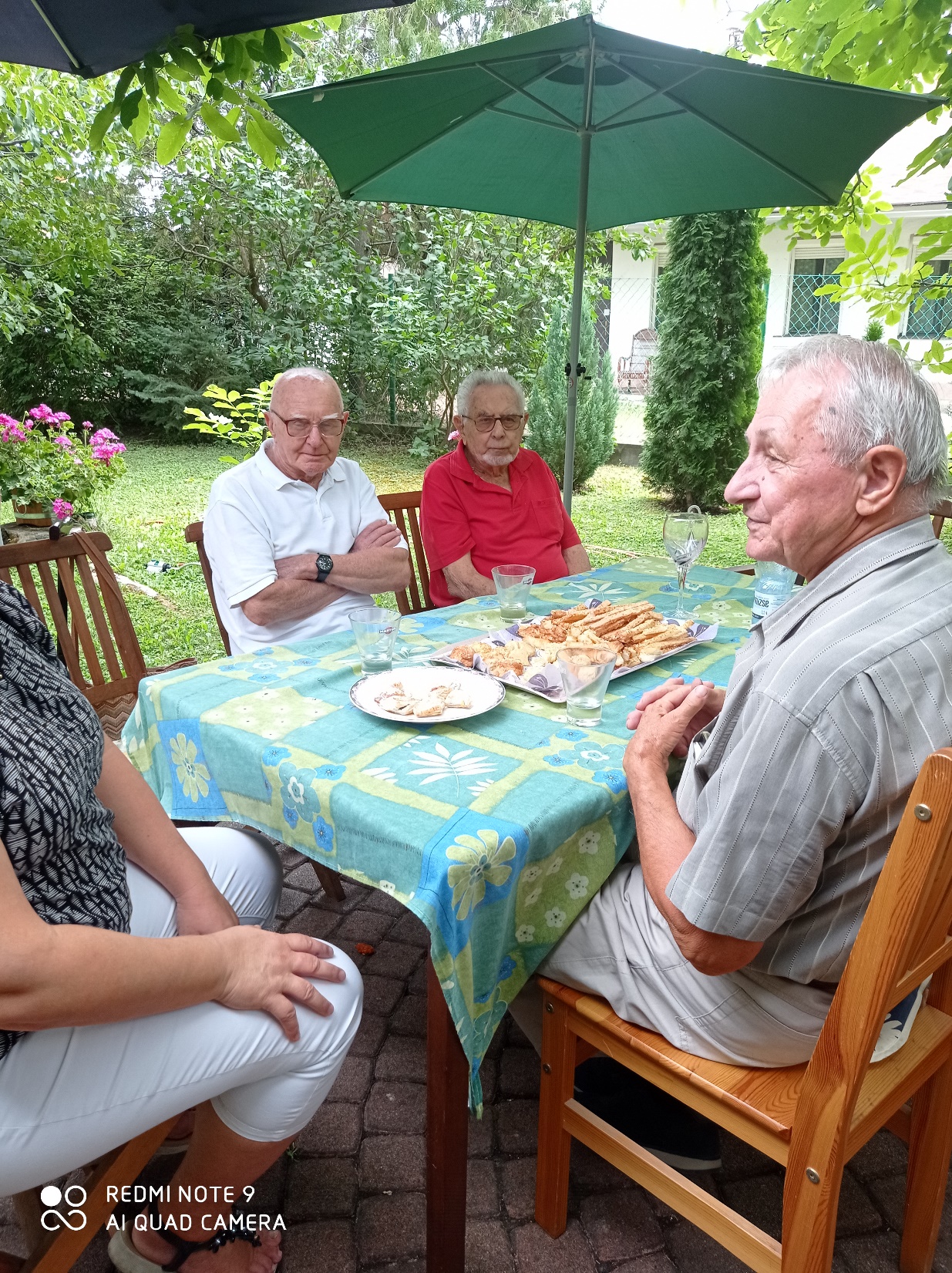 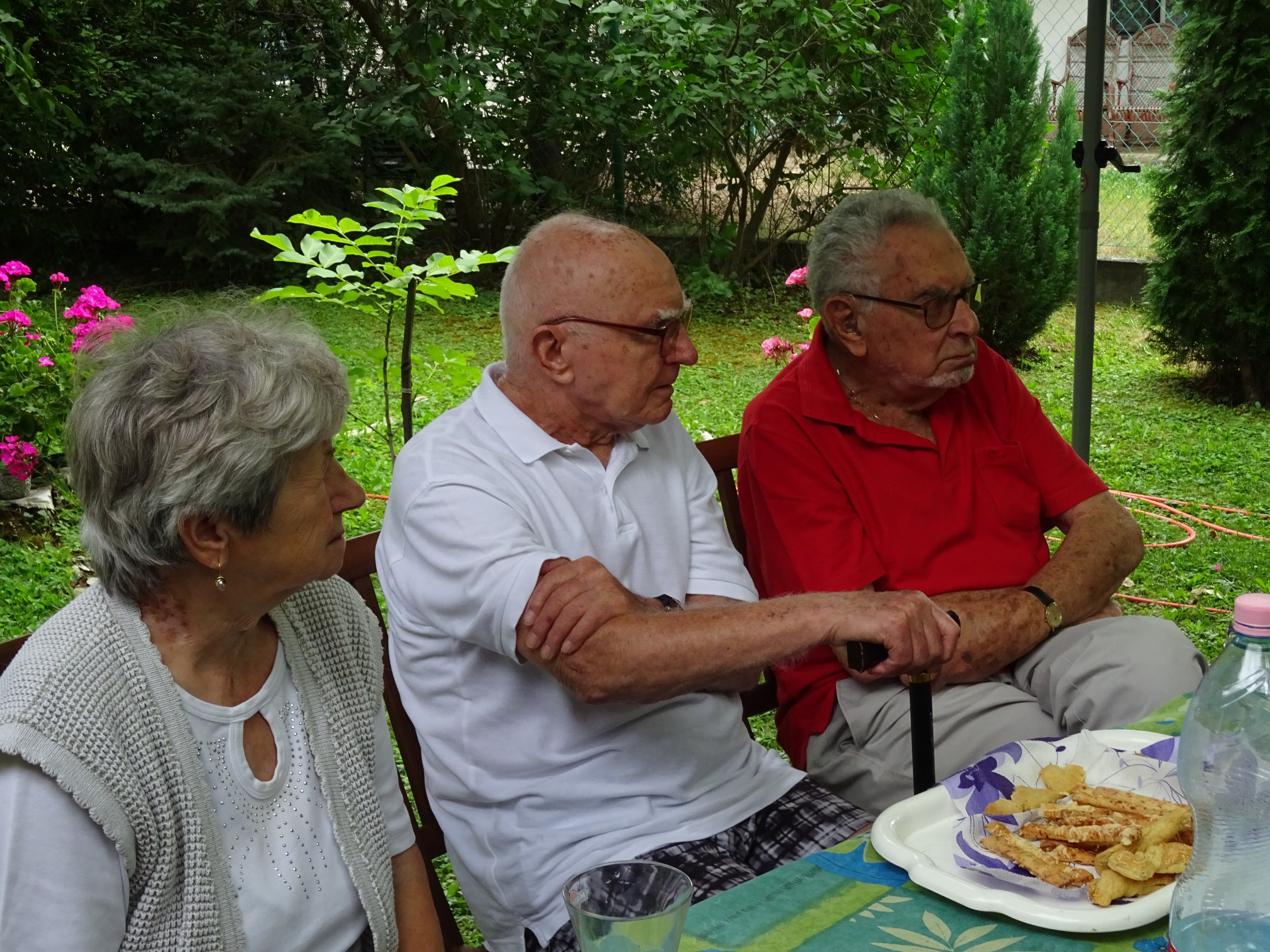 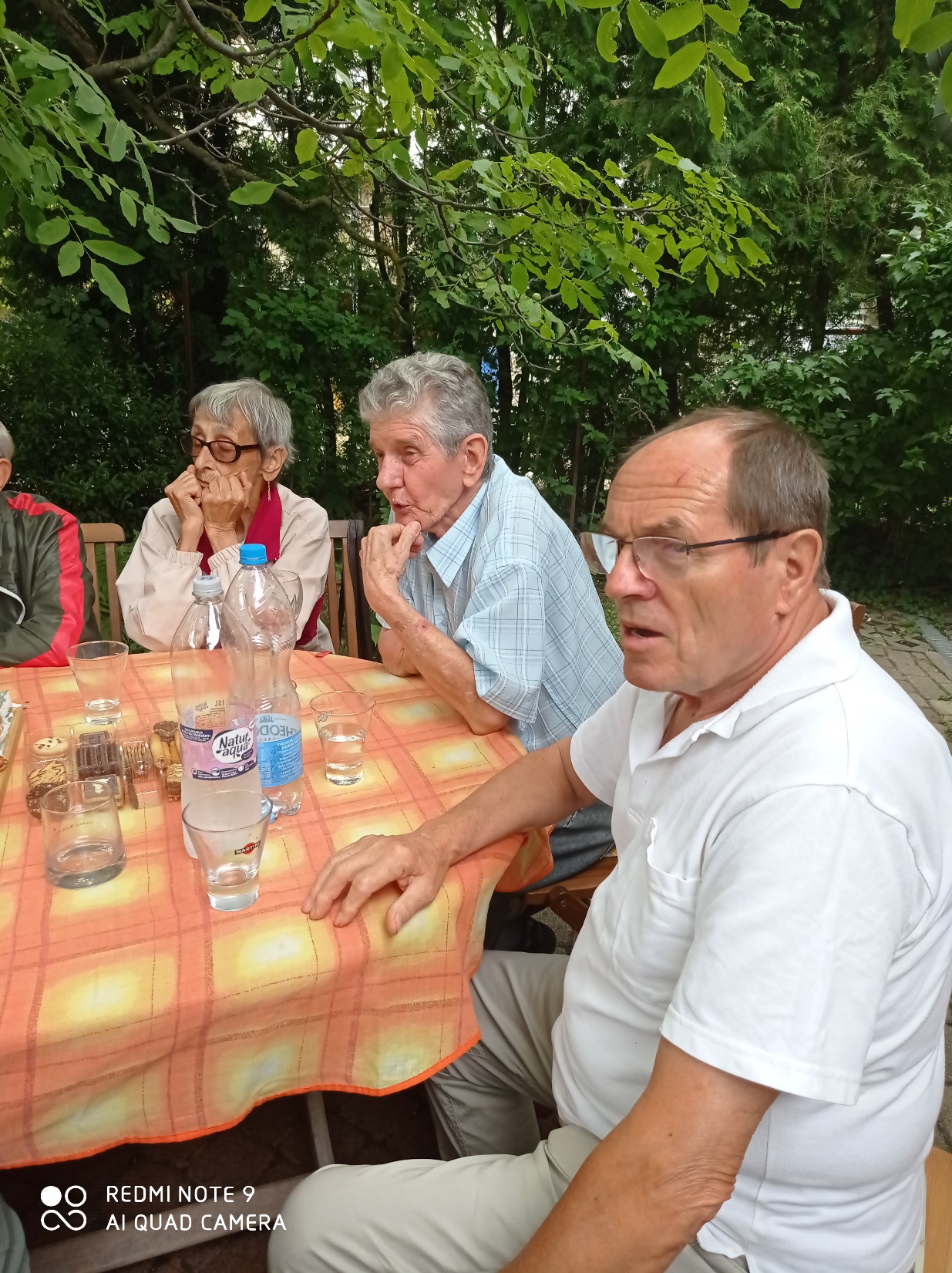 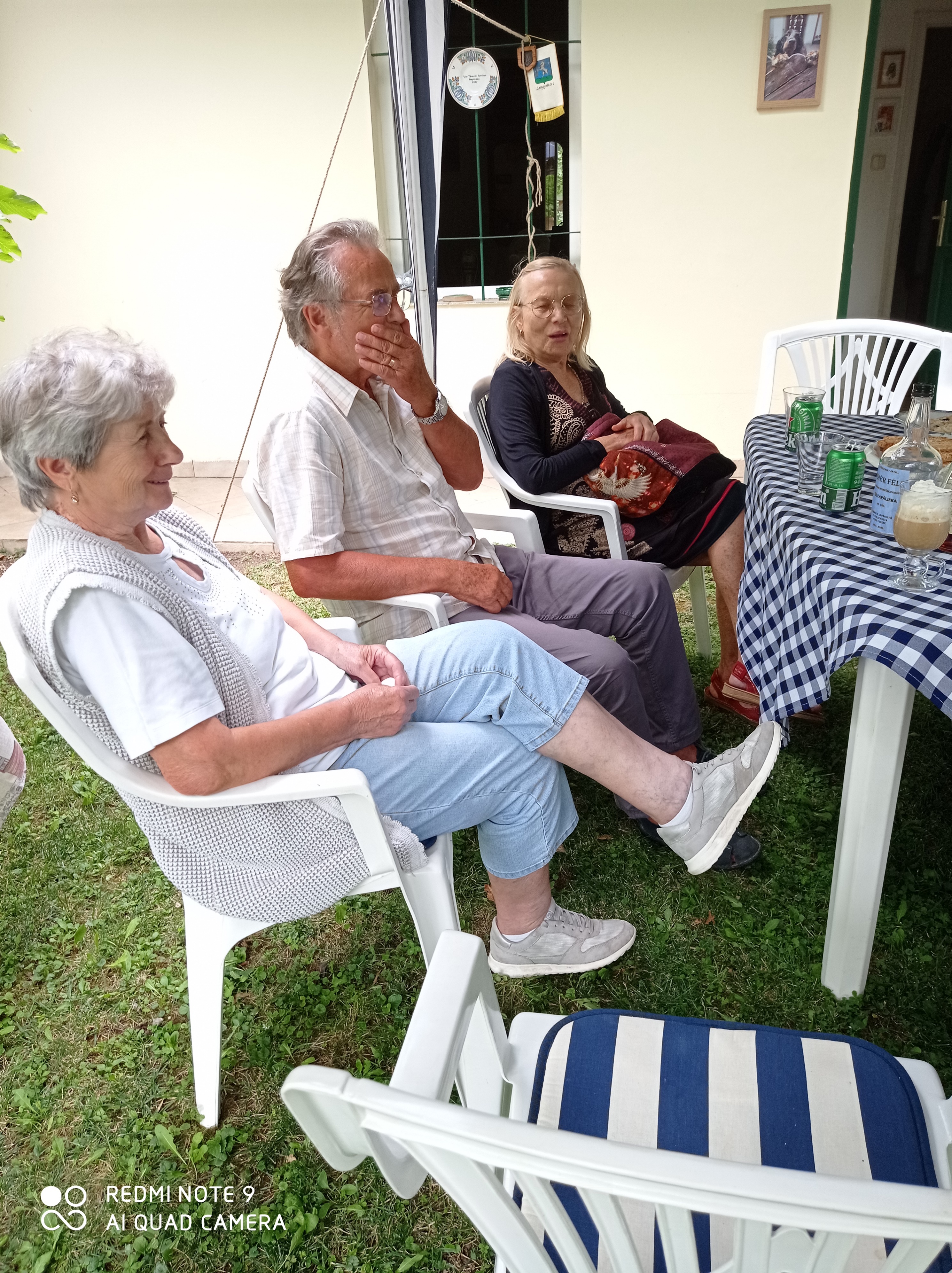 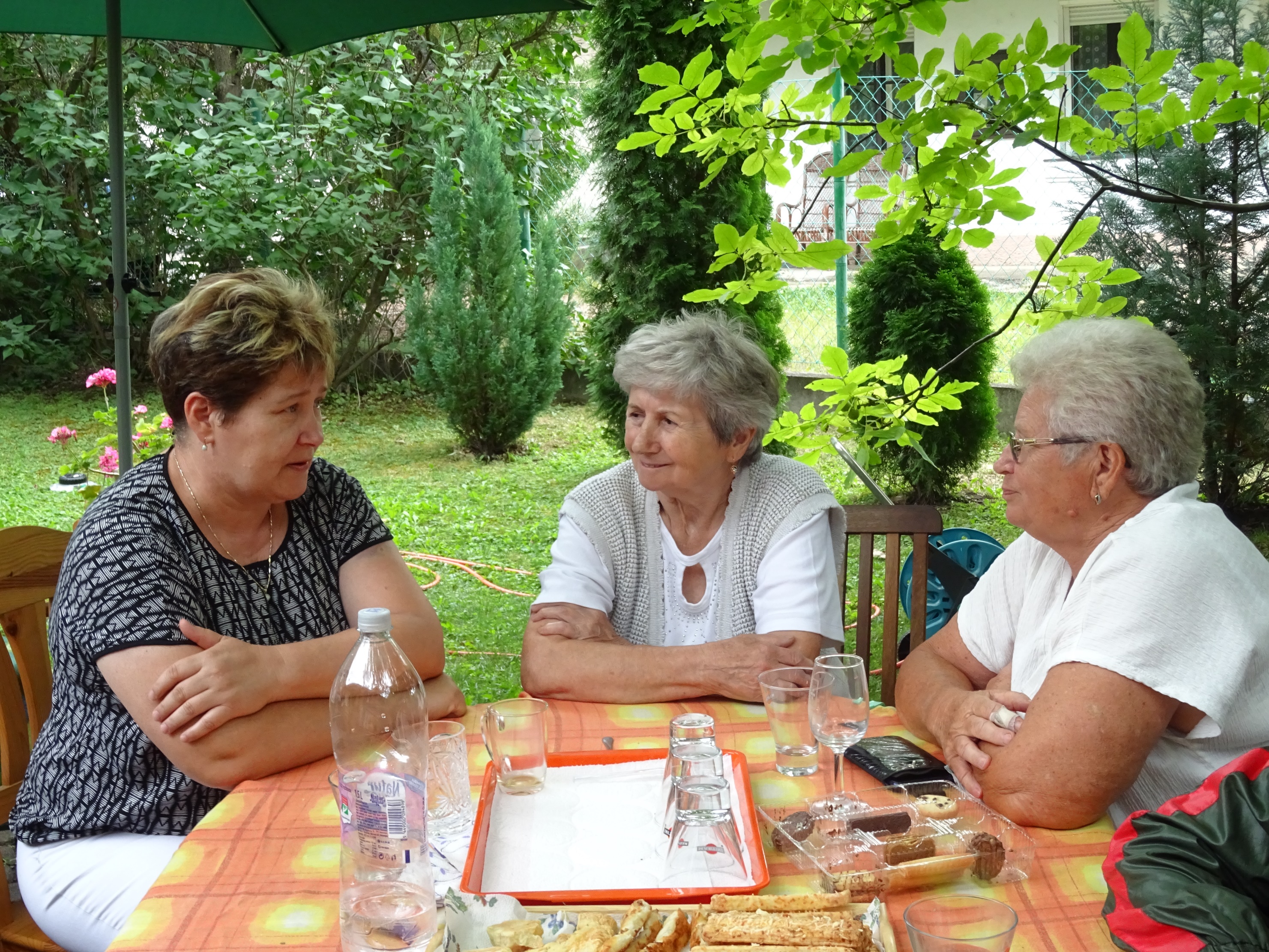 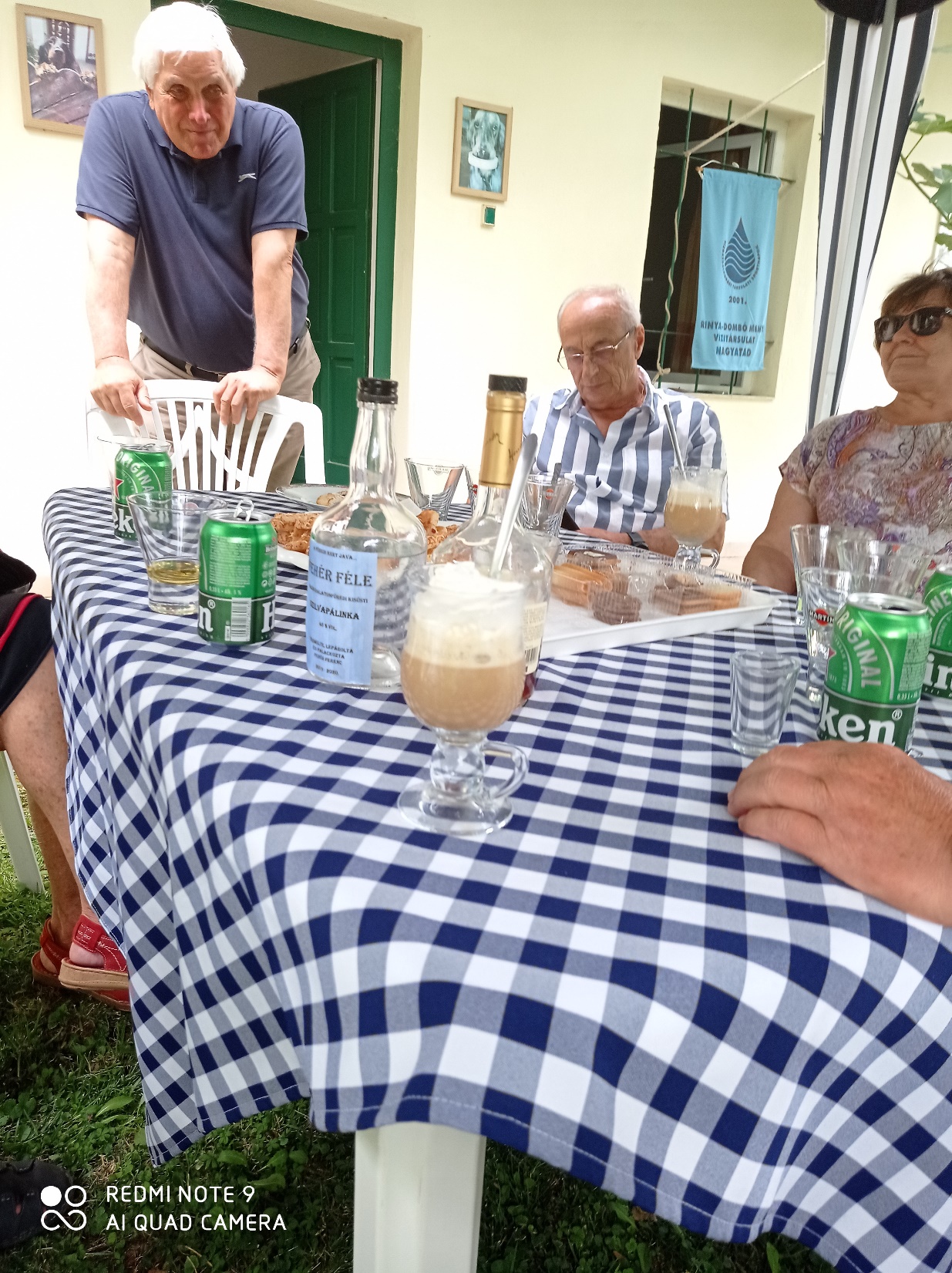 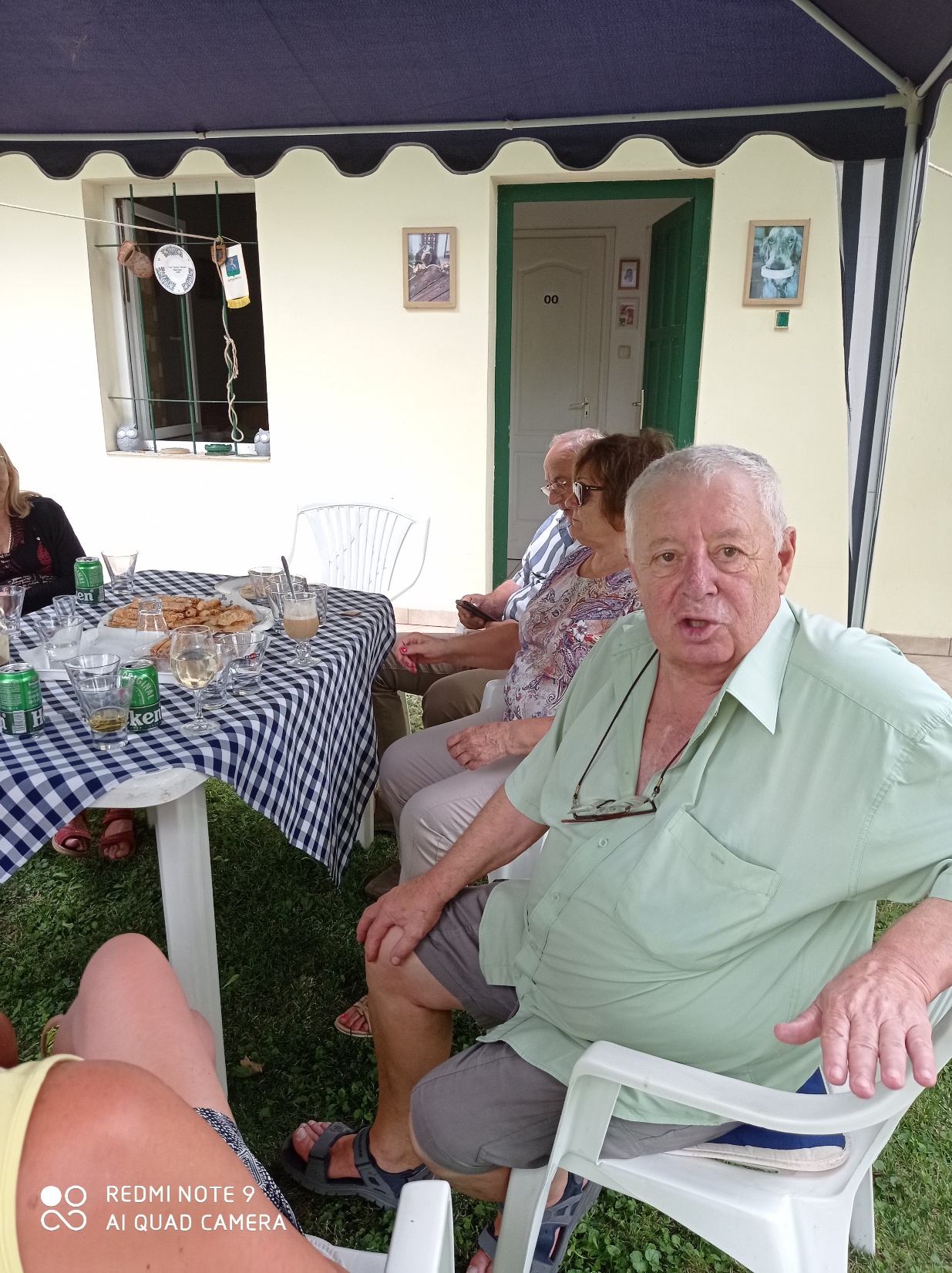 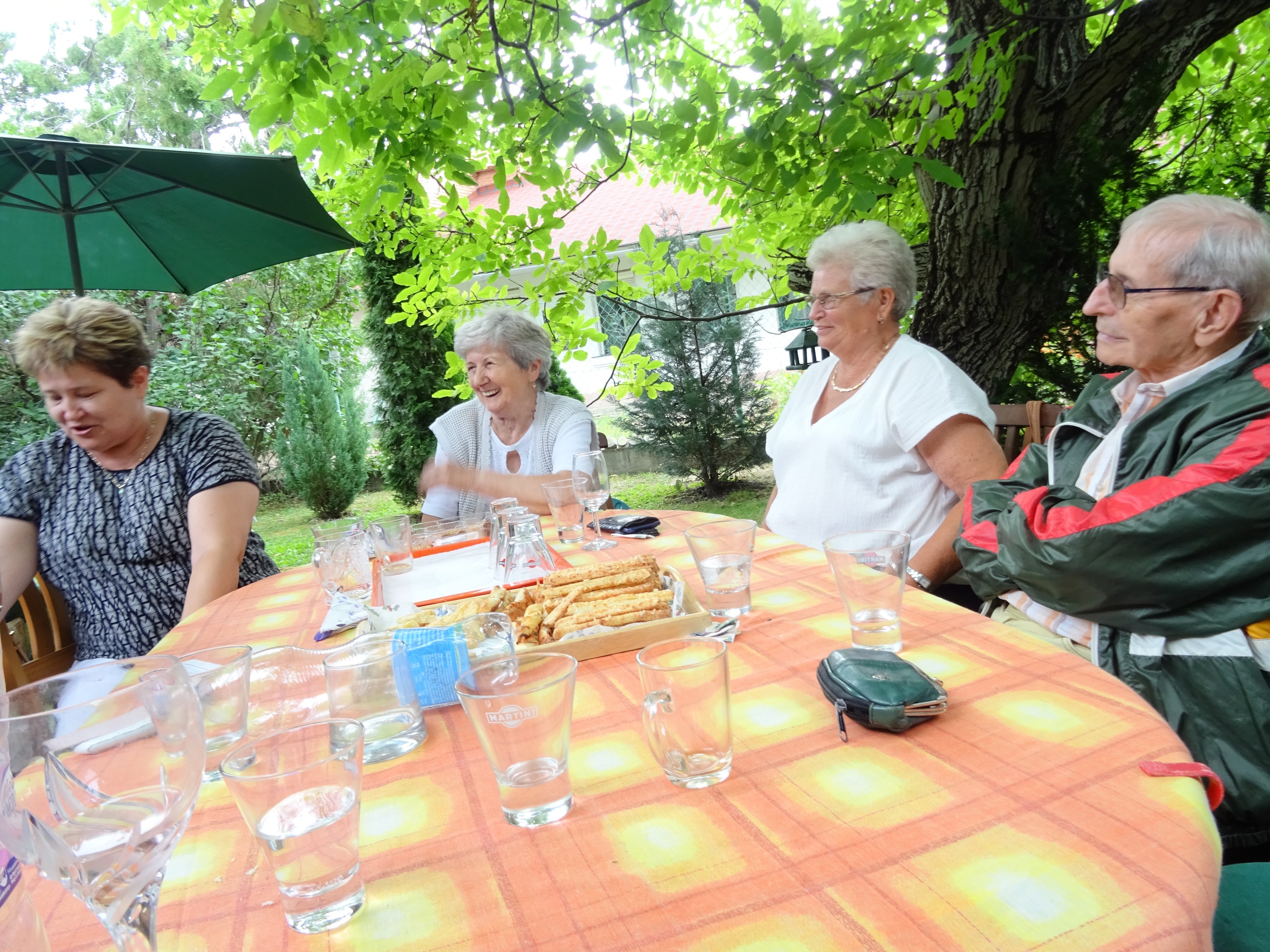 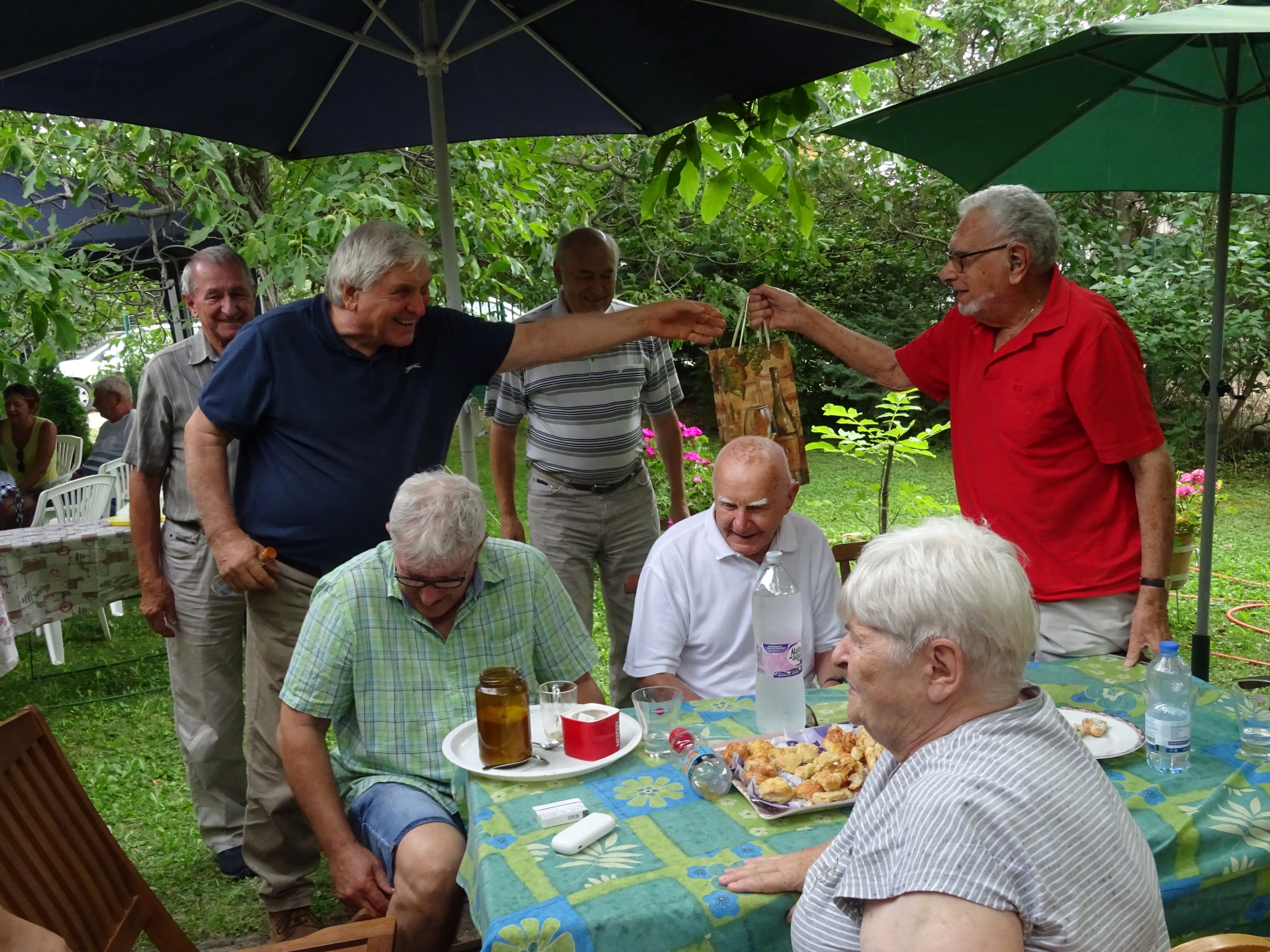 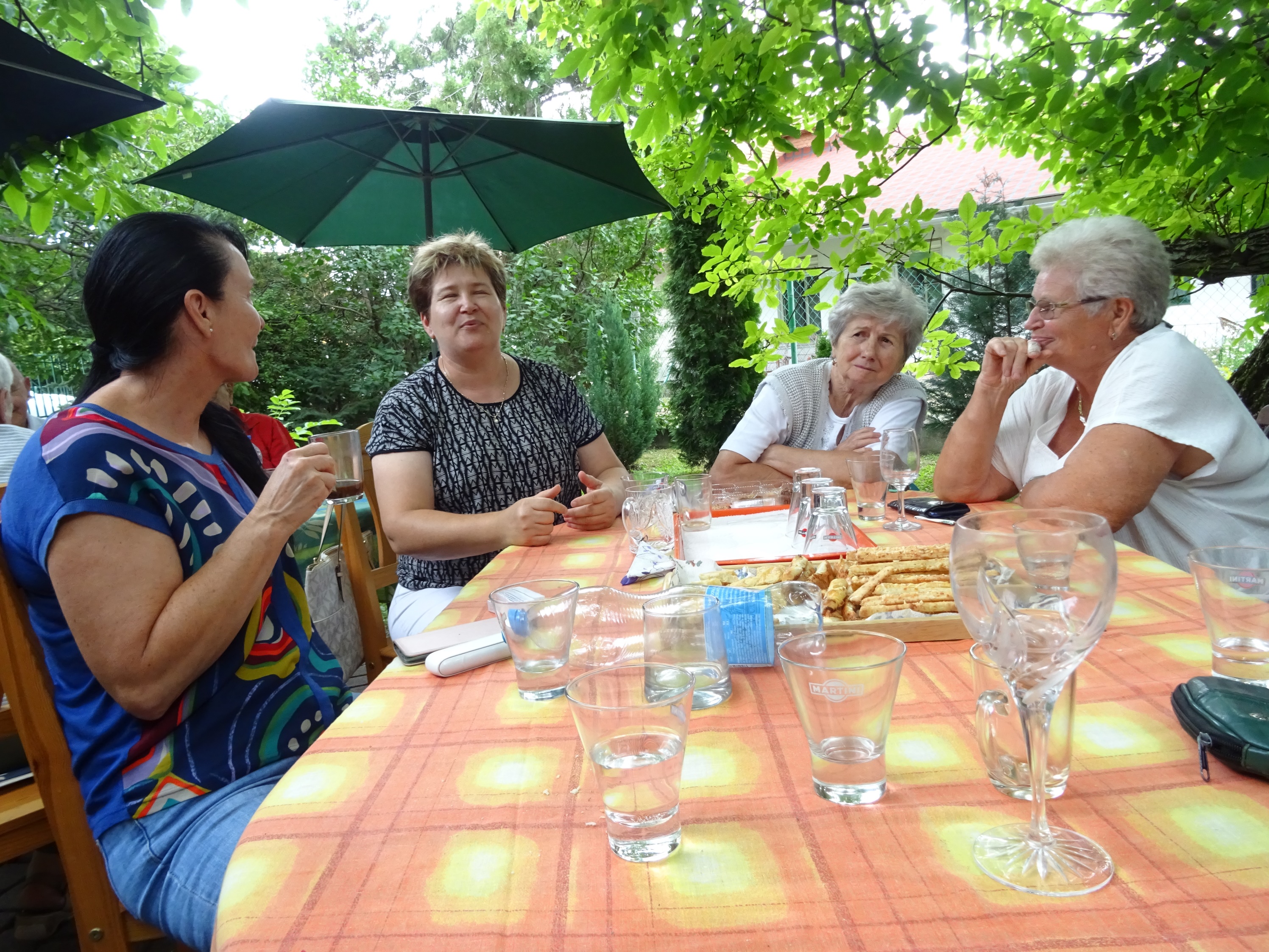 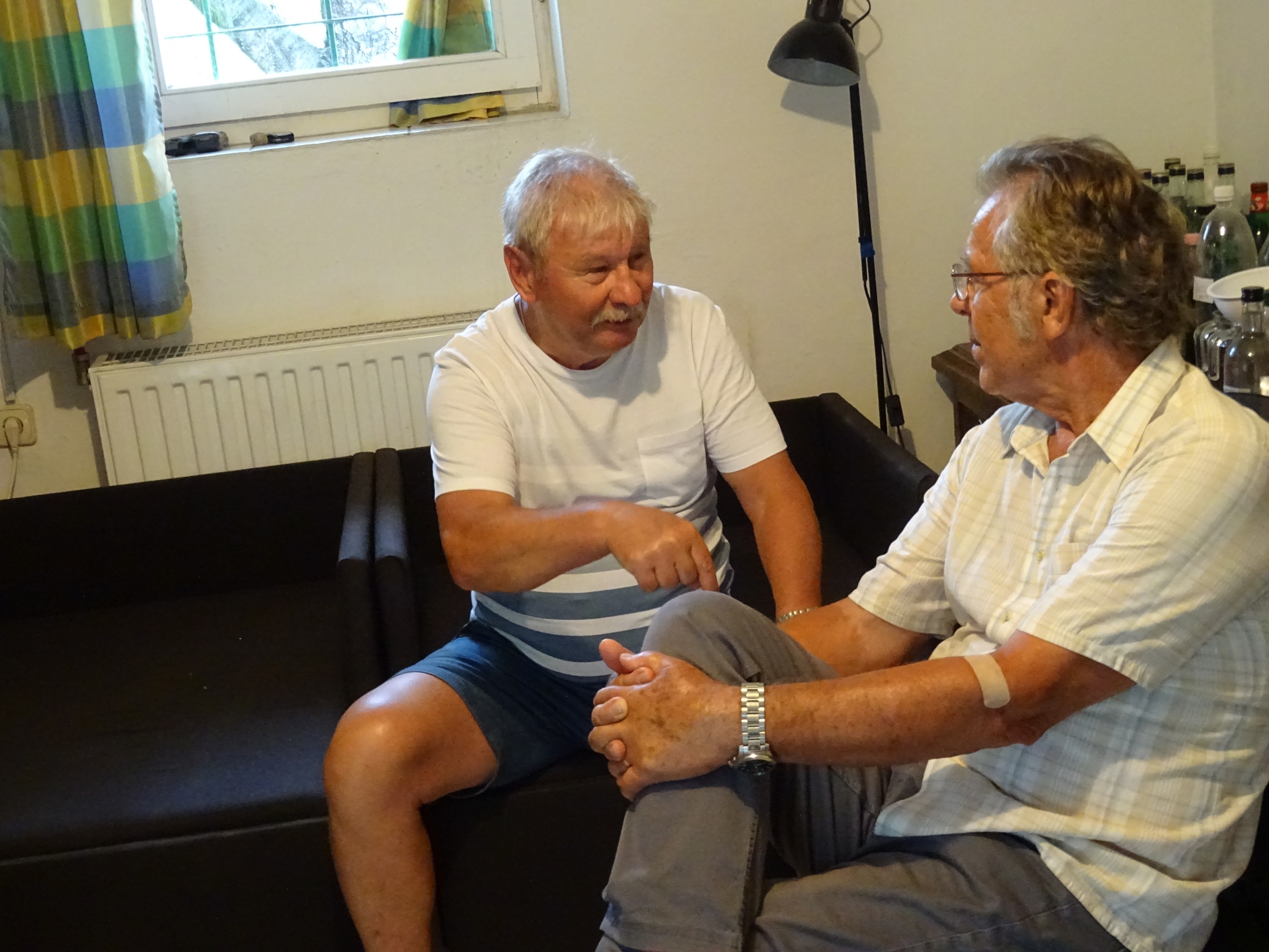 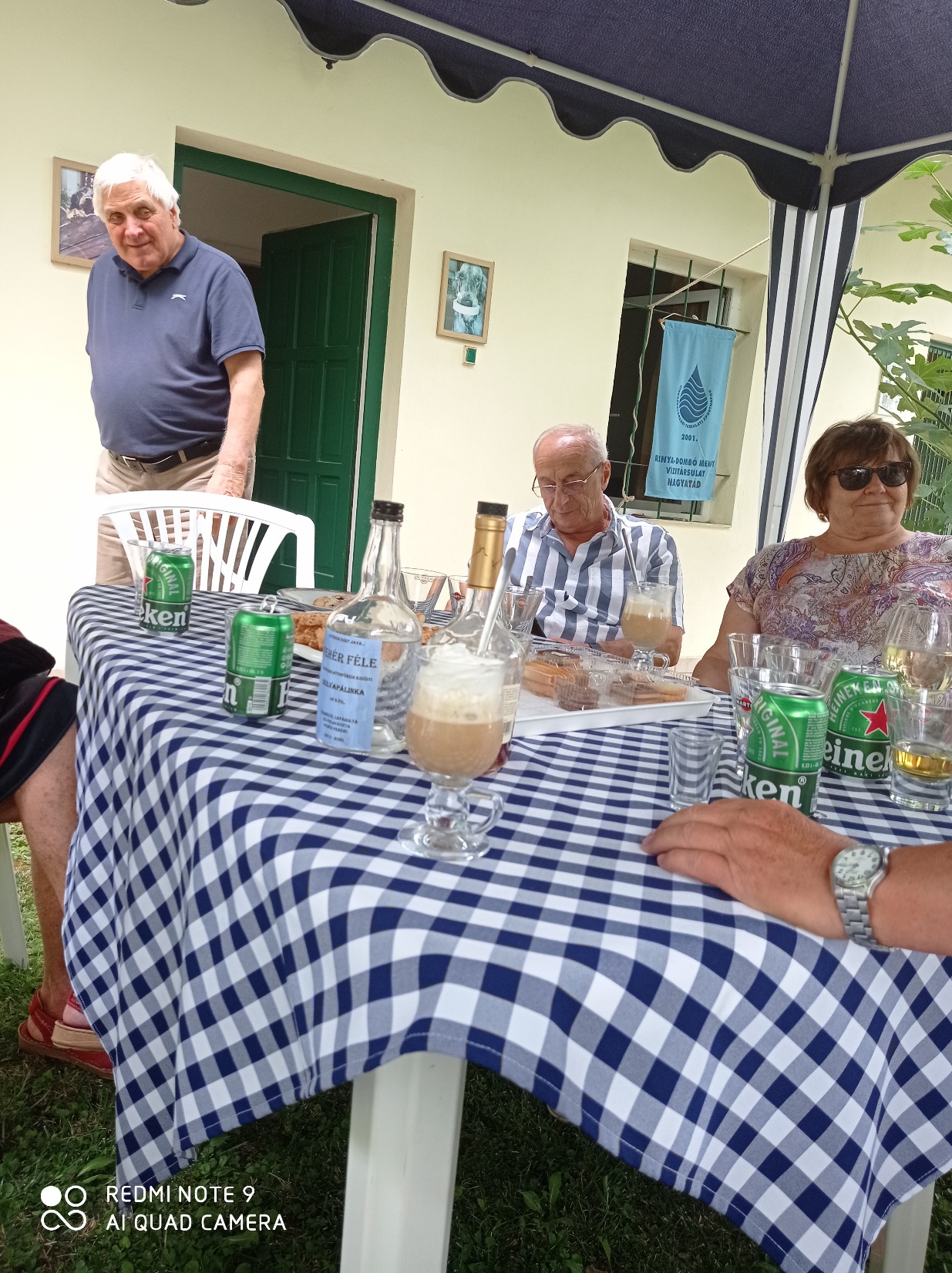 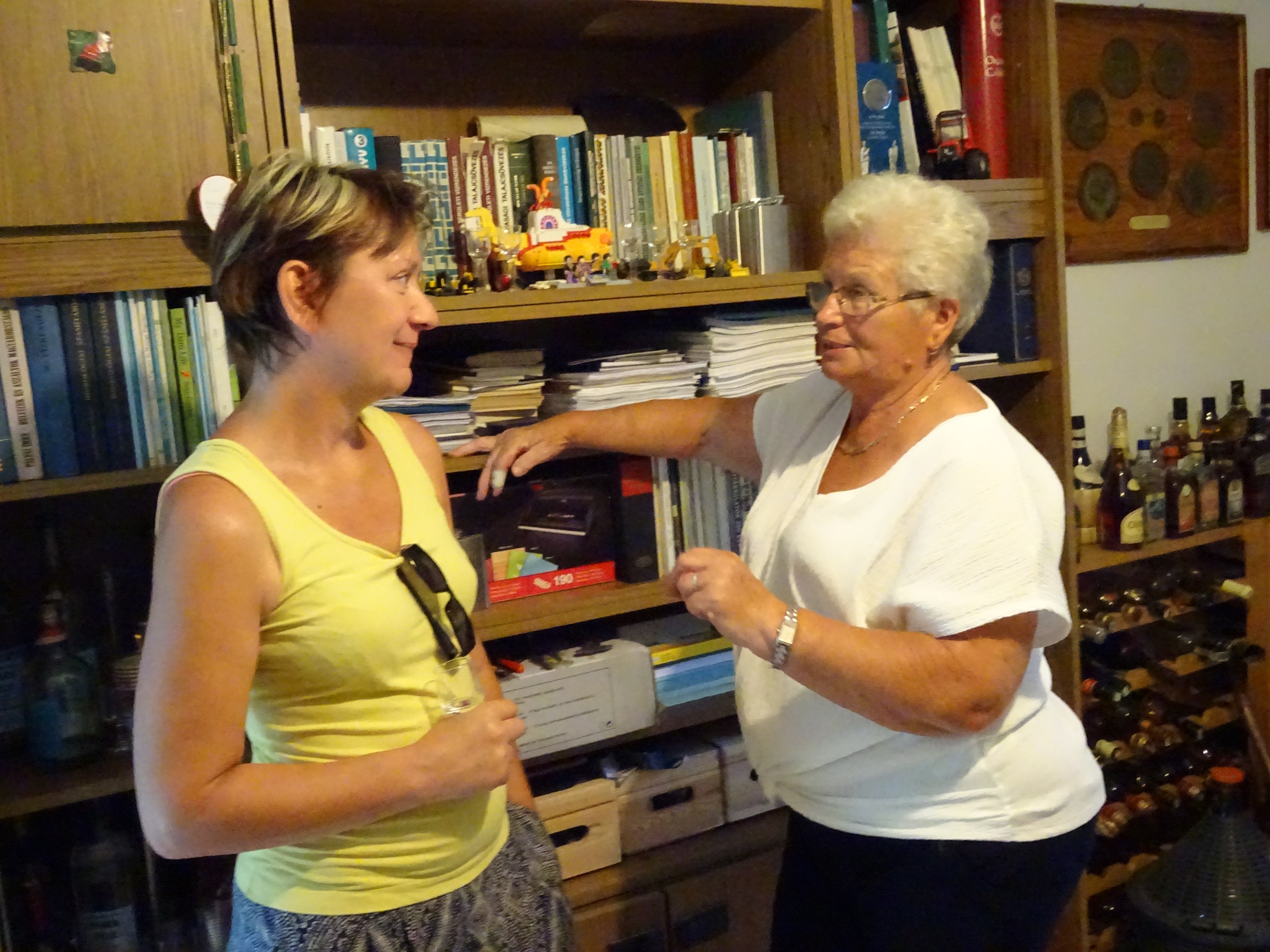 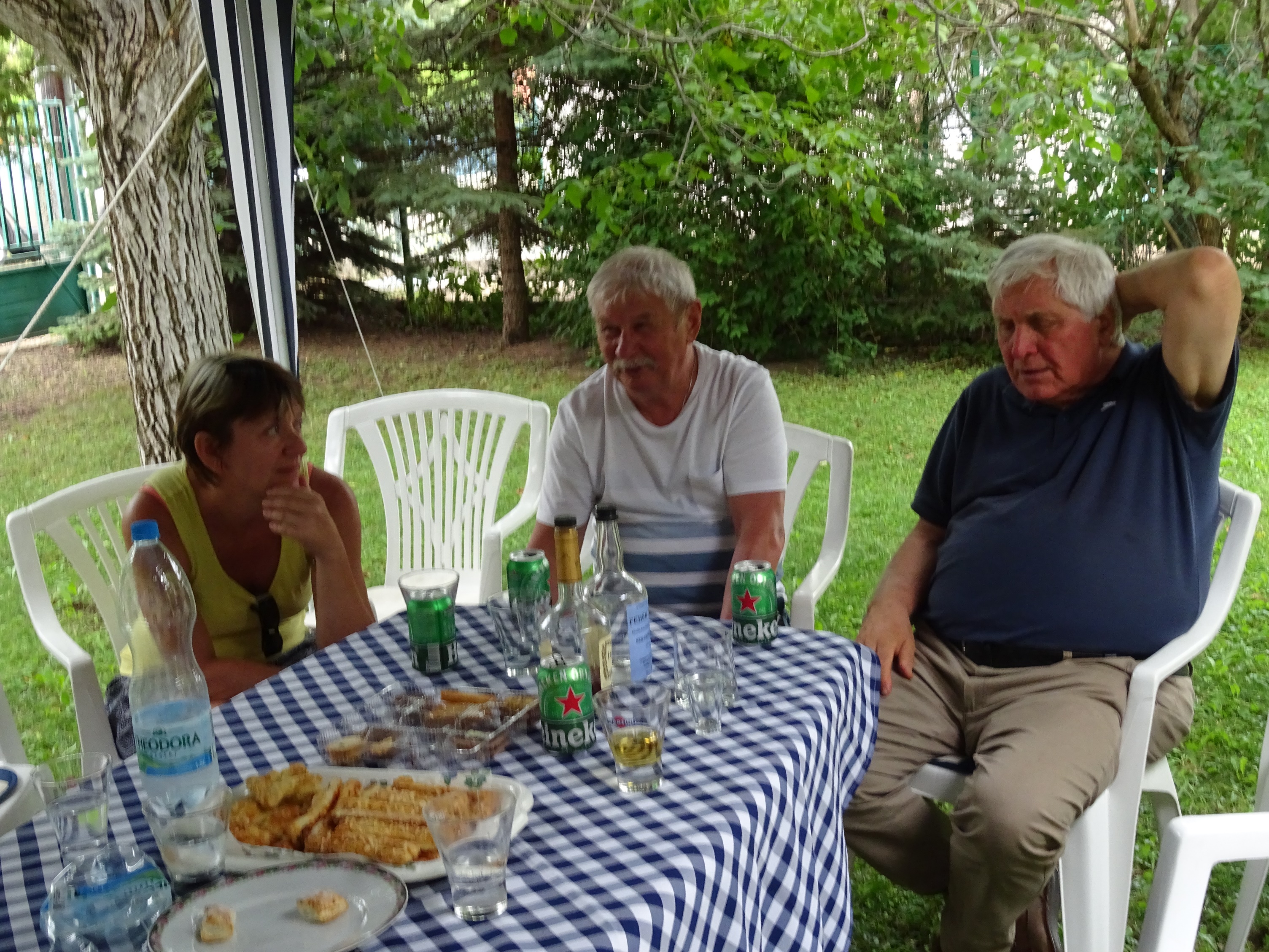